«Брейнсторминг по совместной подготовке родителей и обучающихся к проведению Благотворительной ярмарки как пример успешного сотрудничества школы и родителей»интенсива «Эффективная начальная школа Подмосковья: лучшие практики»
Чуб Наталья Владимировна, советник директора по воспитанию МБОУ «Центр образования № 21, Богородский городской округ
Брейнсторминг – совместный поиск идей родителей и учеников
ЦЕЛЬ 
  Вовлечение родителей в совместную общественно-полезную деятельность с детьми
Задачи
Разработка оригинальных идей для Благотворительных ярмарок
Вовлечение родителей в проведение Благотворительных ярмарок
Брейнсторминг – как начало сотрудничества
Использование различных видов мозгового штурма в зависимости от возраста детей
Брейнсторминг как начальная фаза взаимодействия родителей и детей
Принципы брейнсторминга
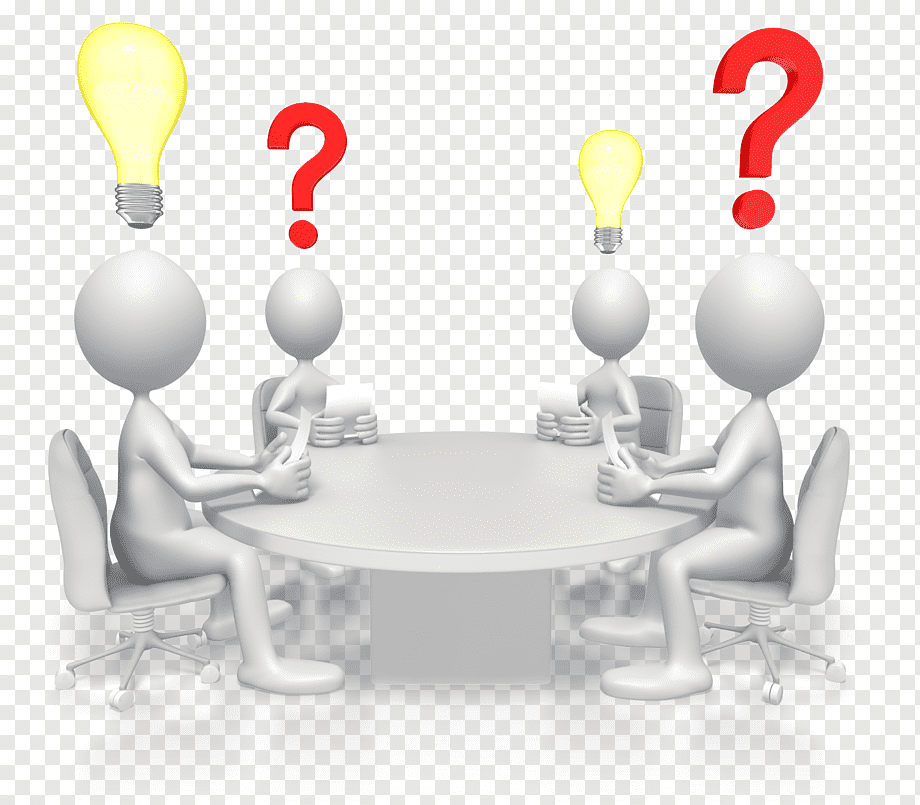 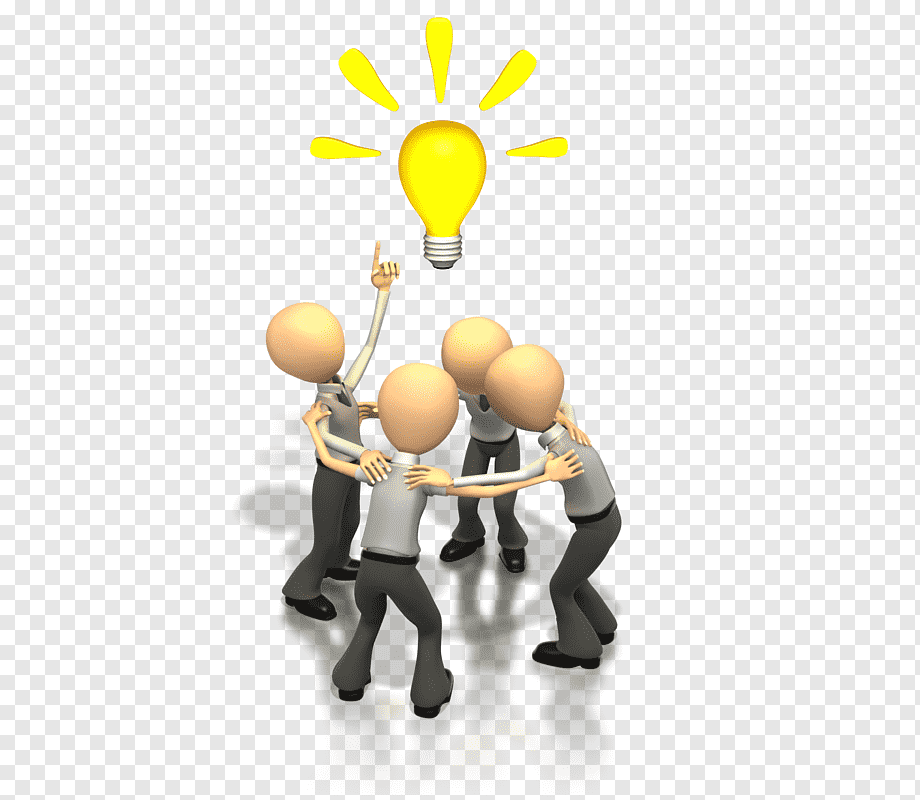 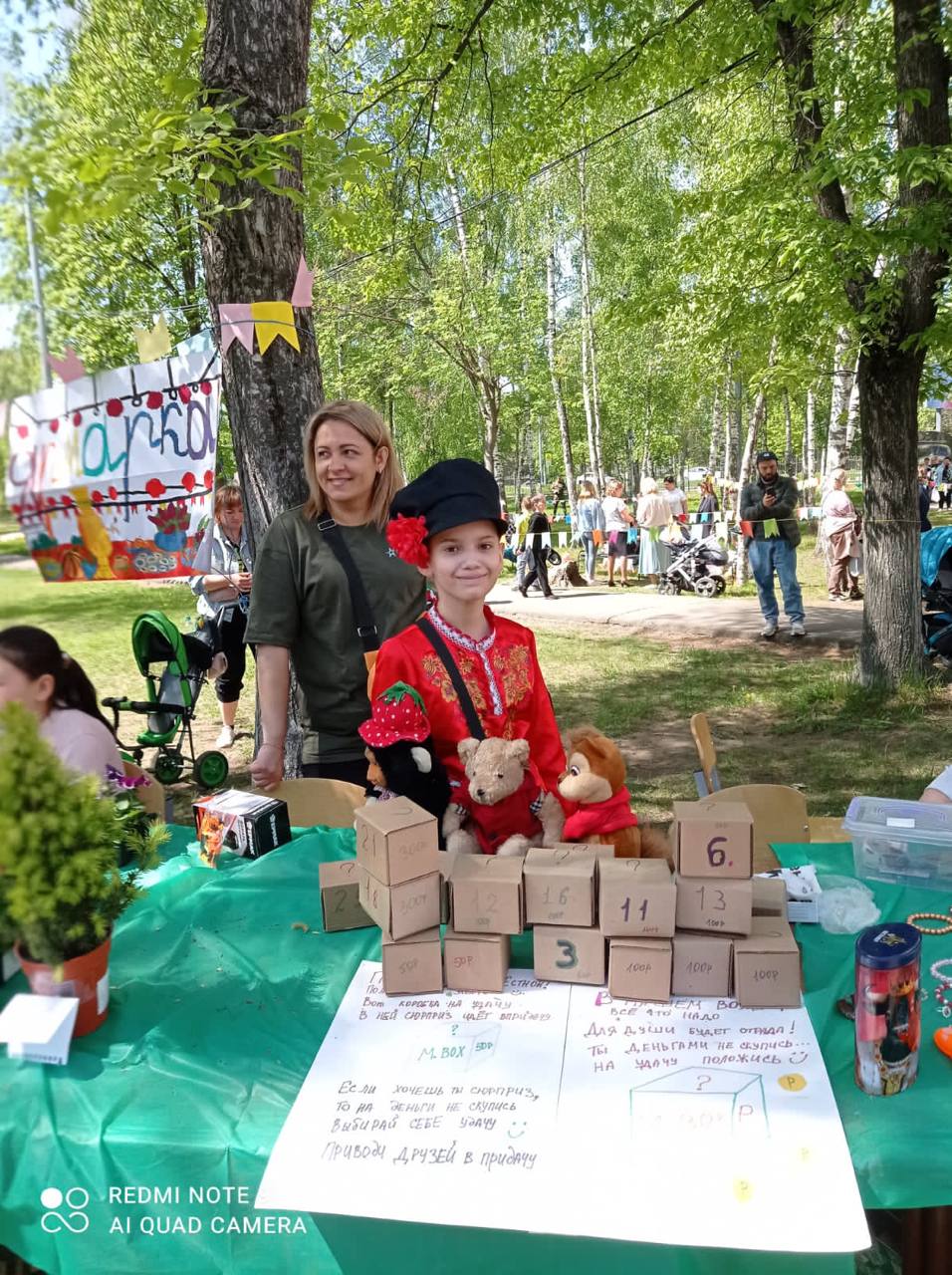 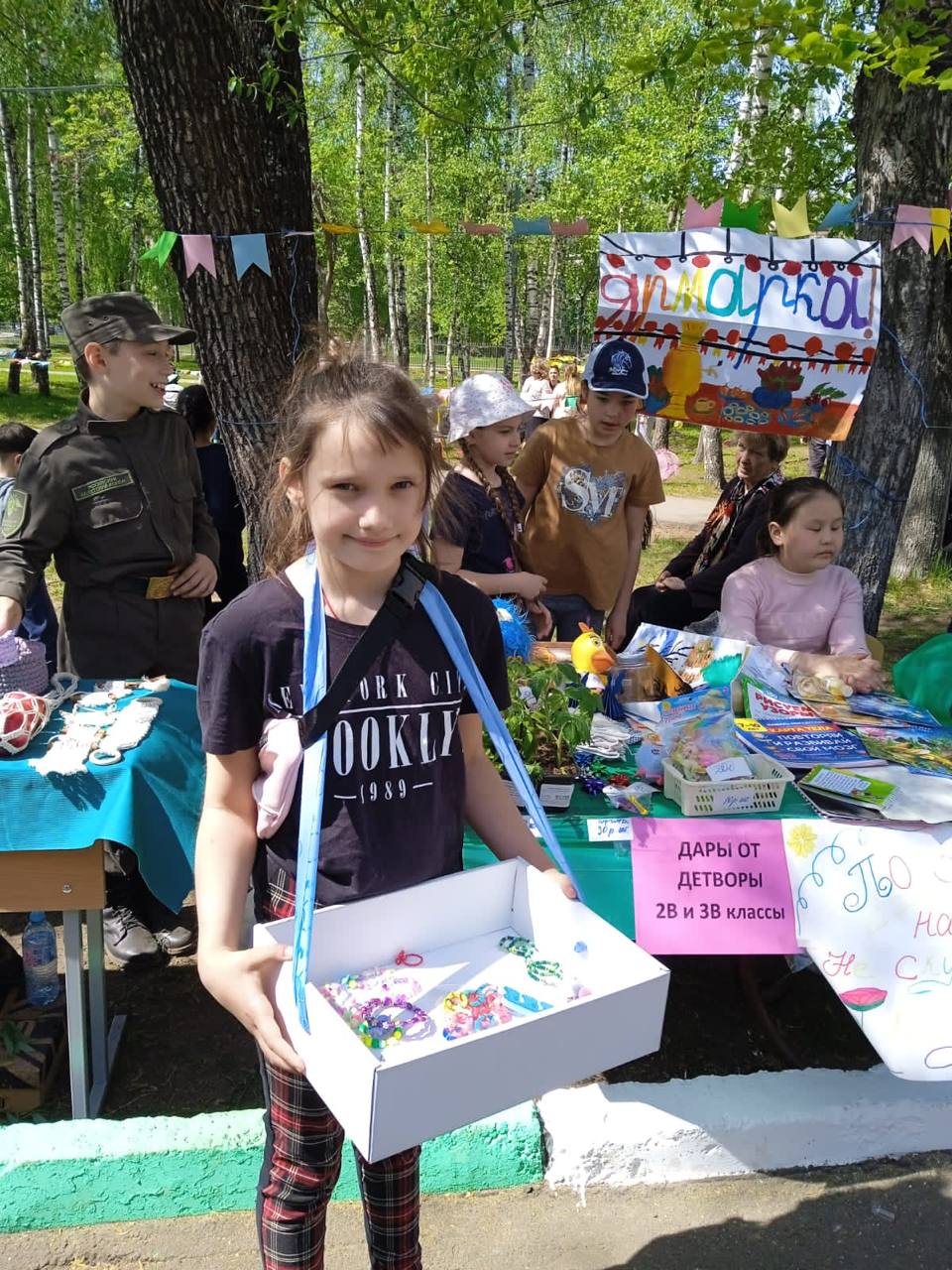 На ярмарках родители и дети  реализуют более 100 идей
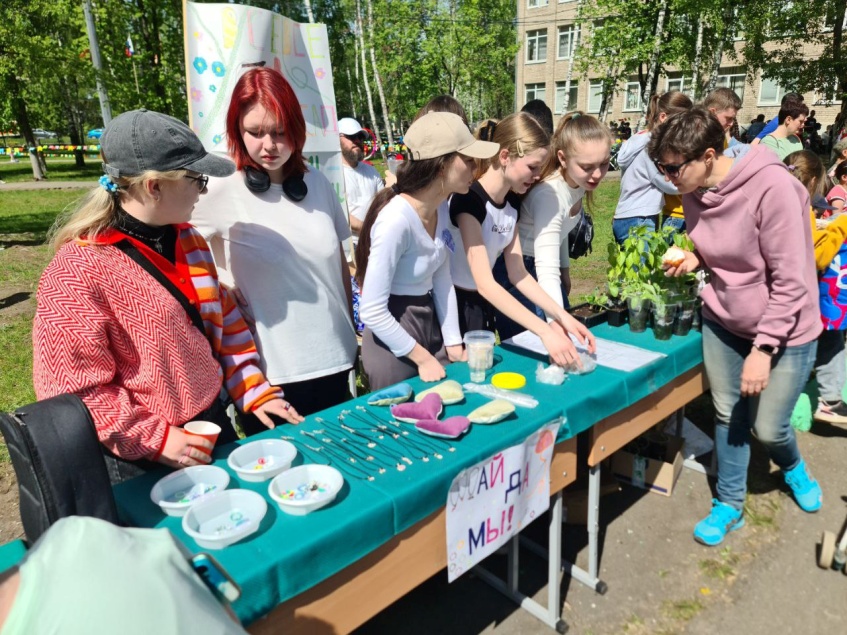 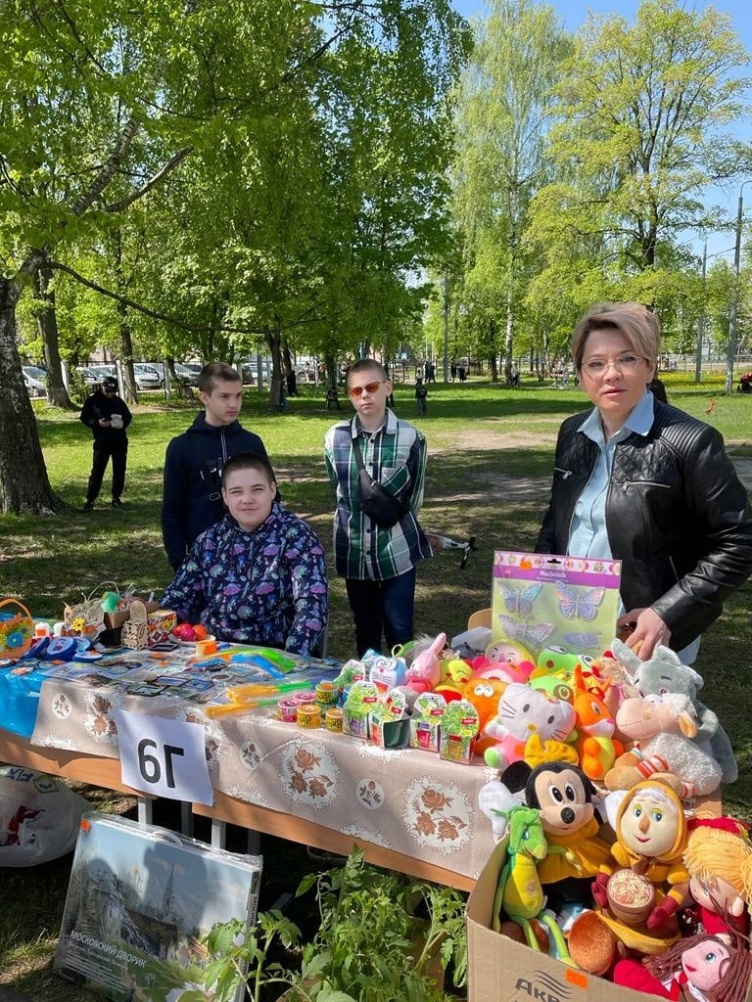 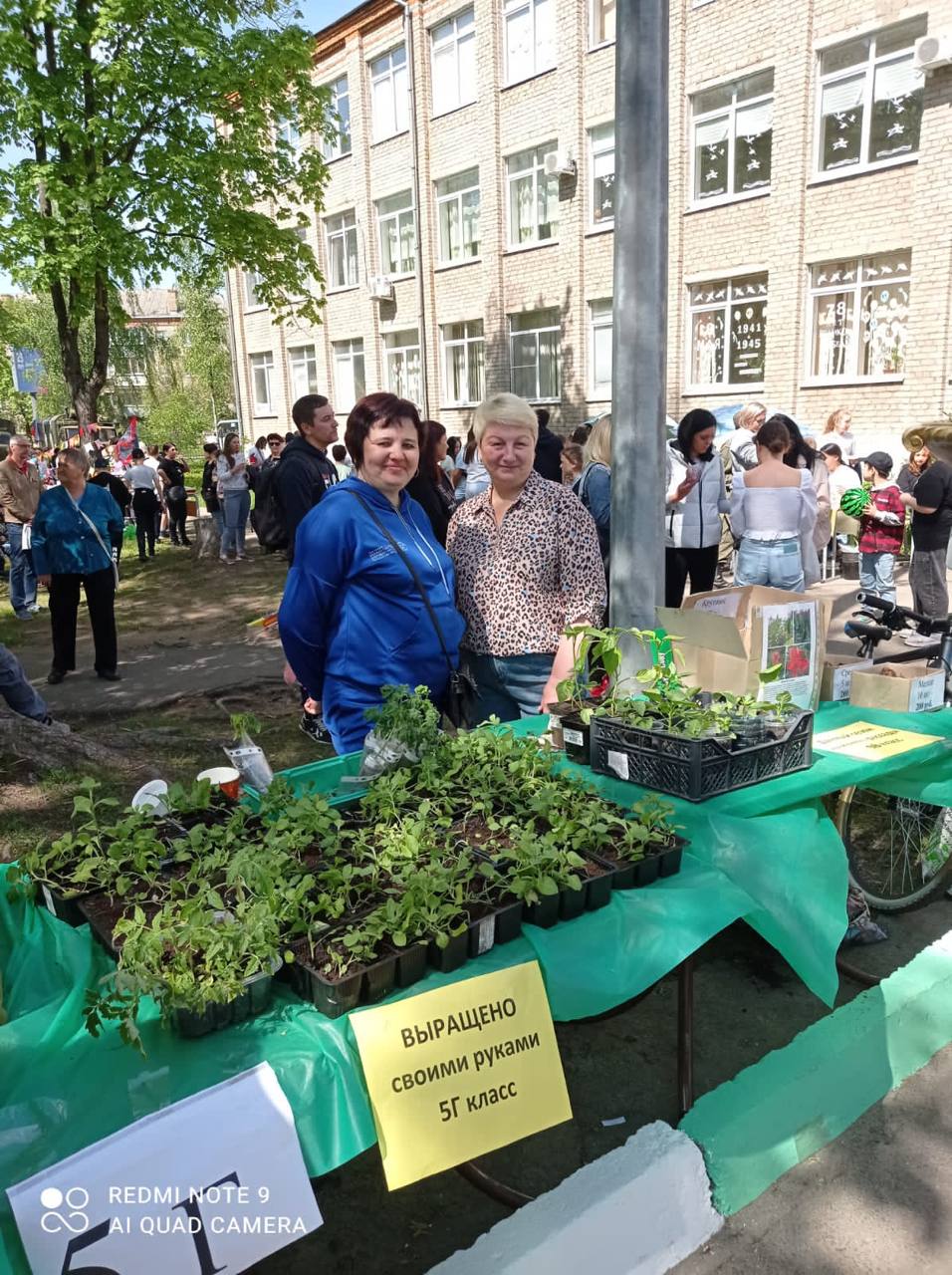 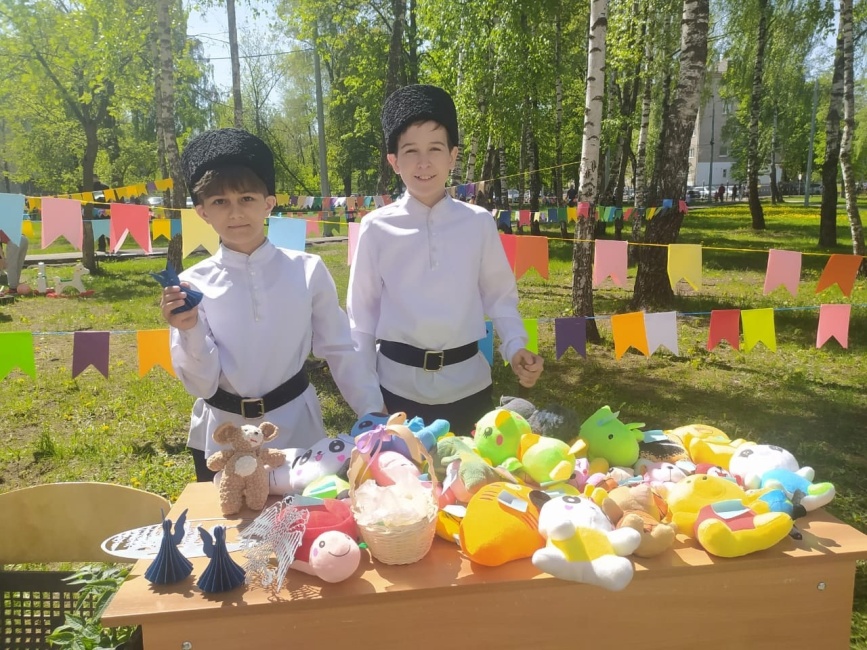 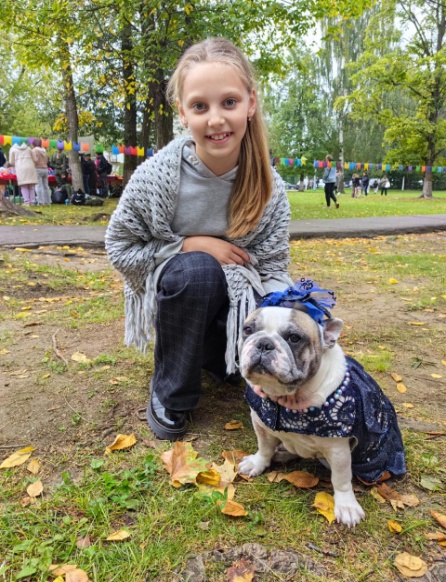 Итоги применения брейнсторминга
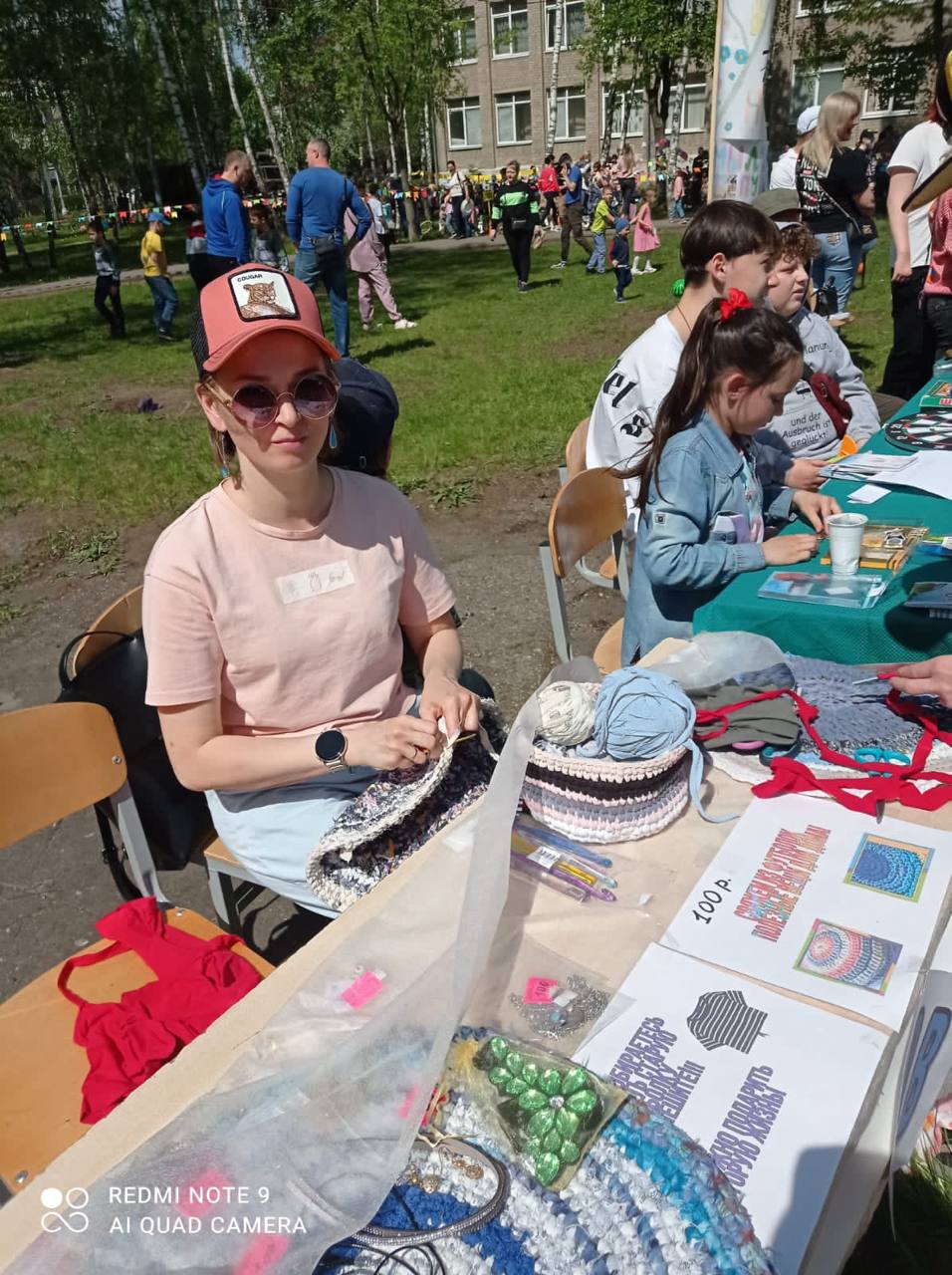 На ярмарке сентябрь 2023 года приняли участие  более 200 родителей
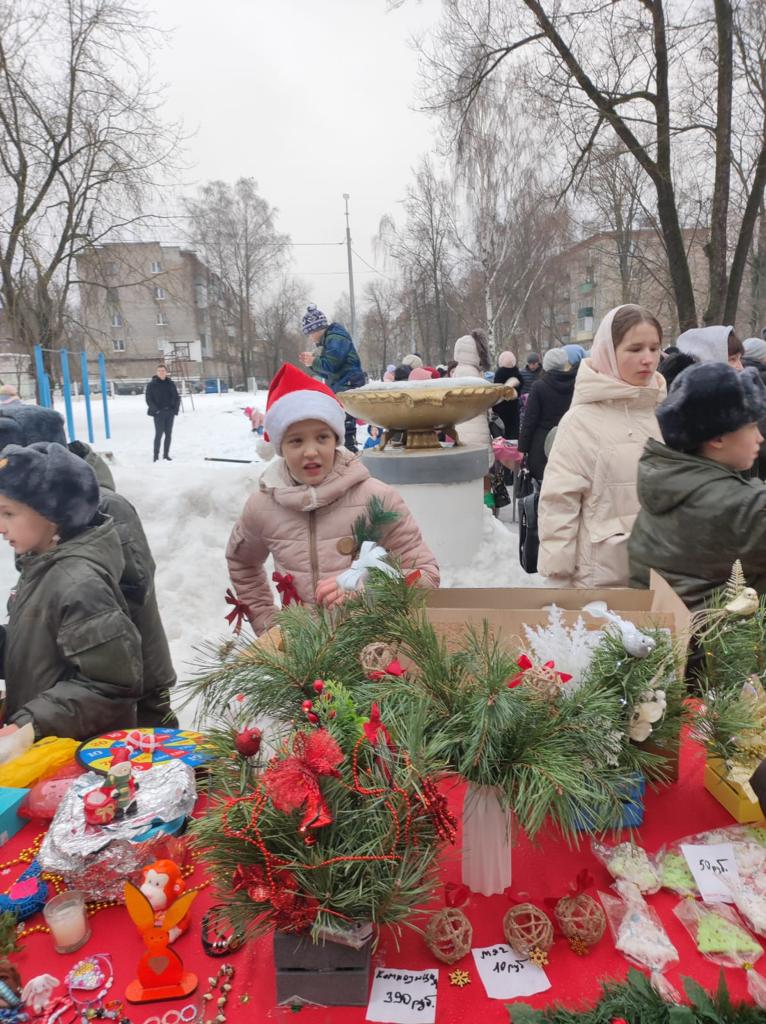 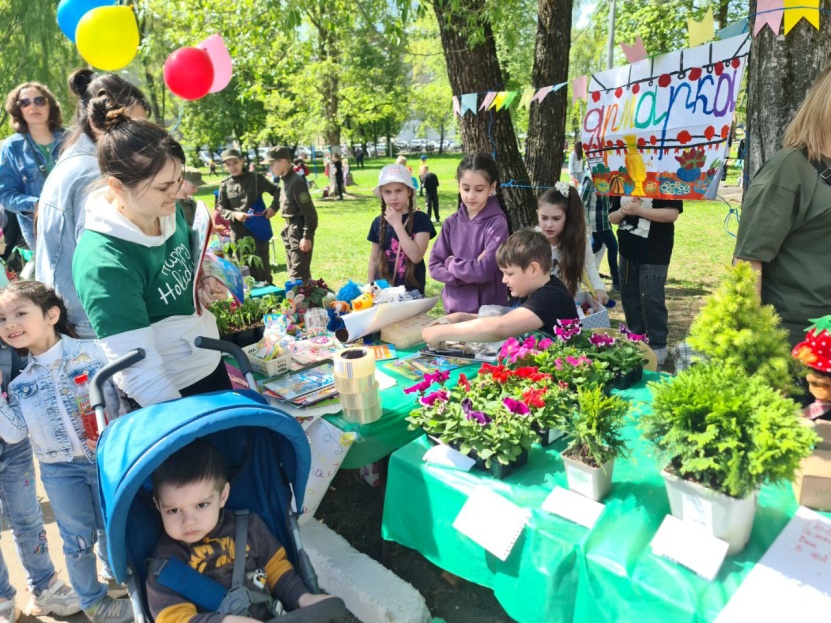 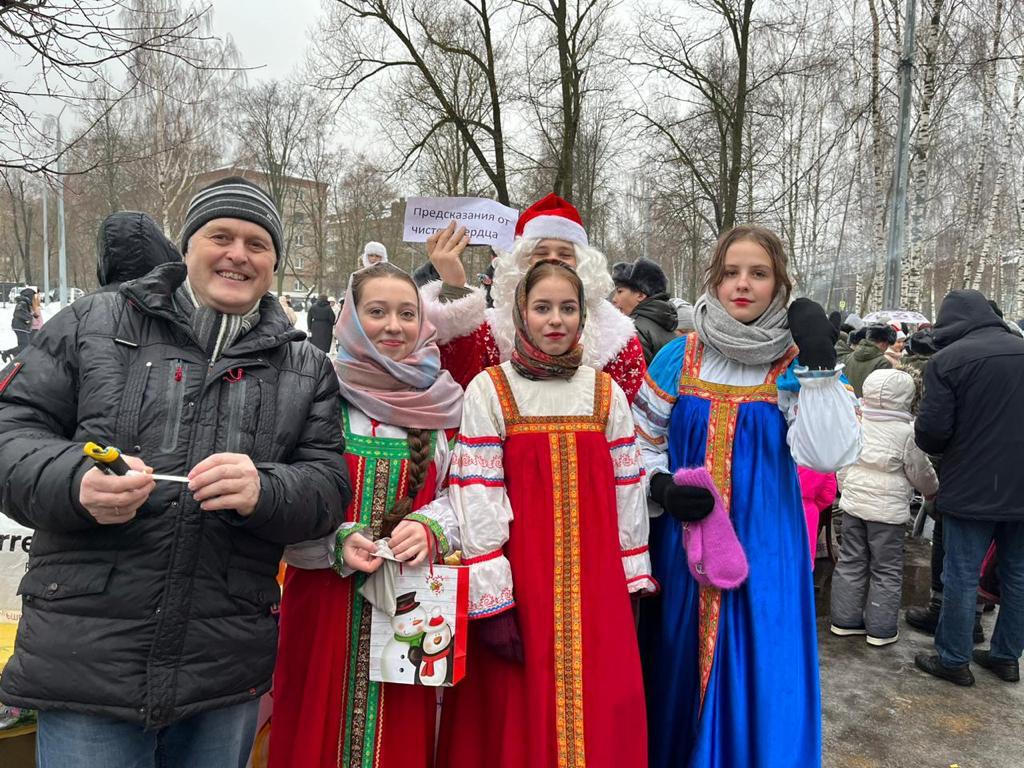 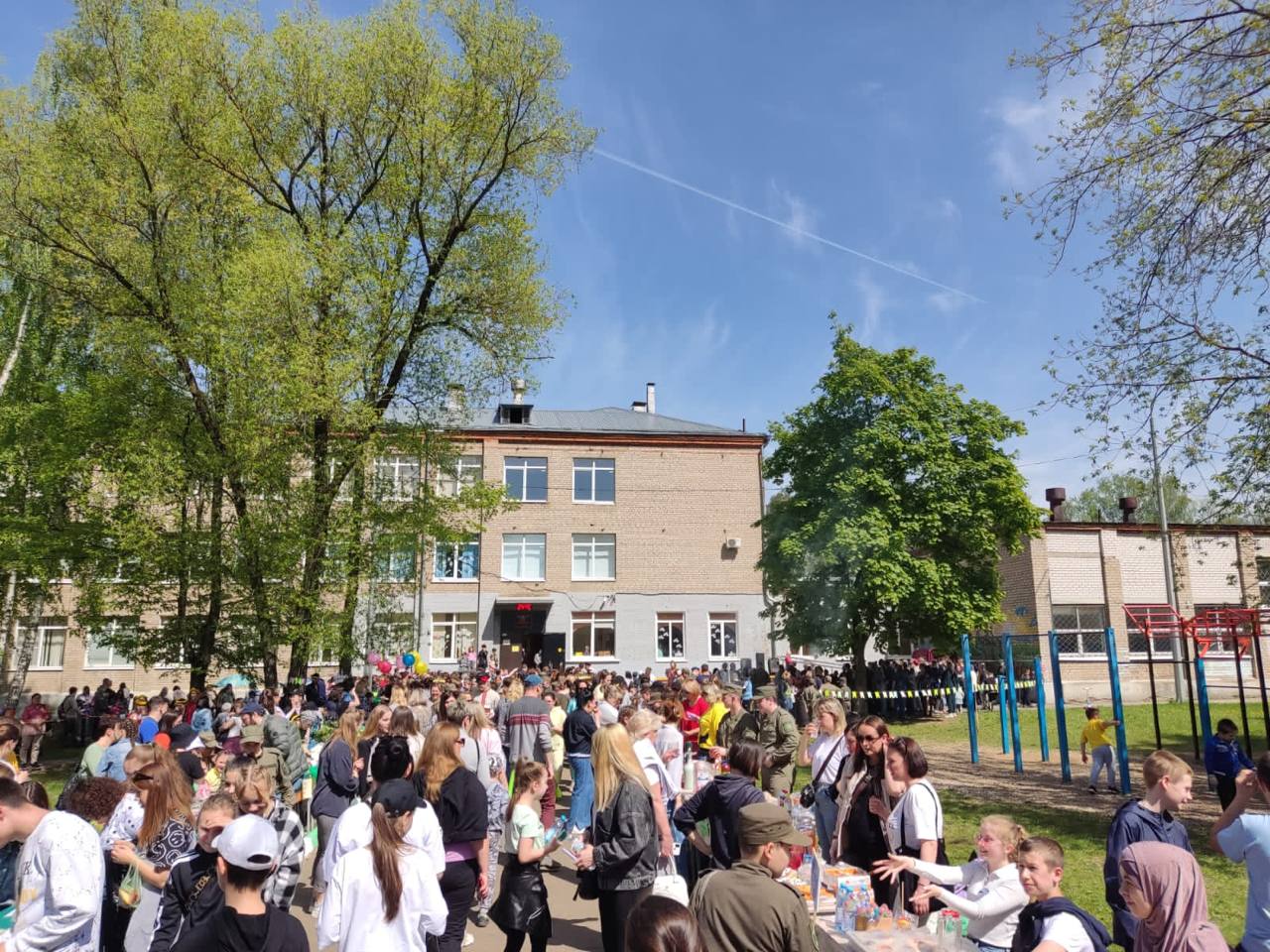 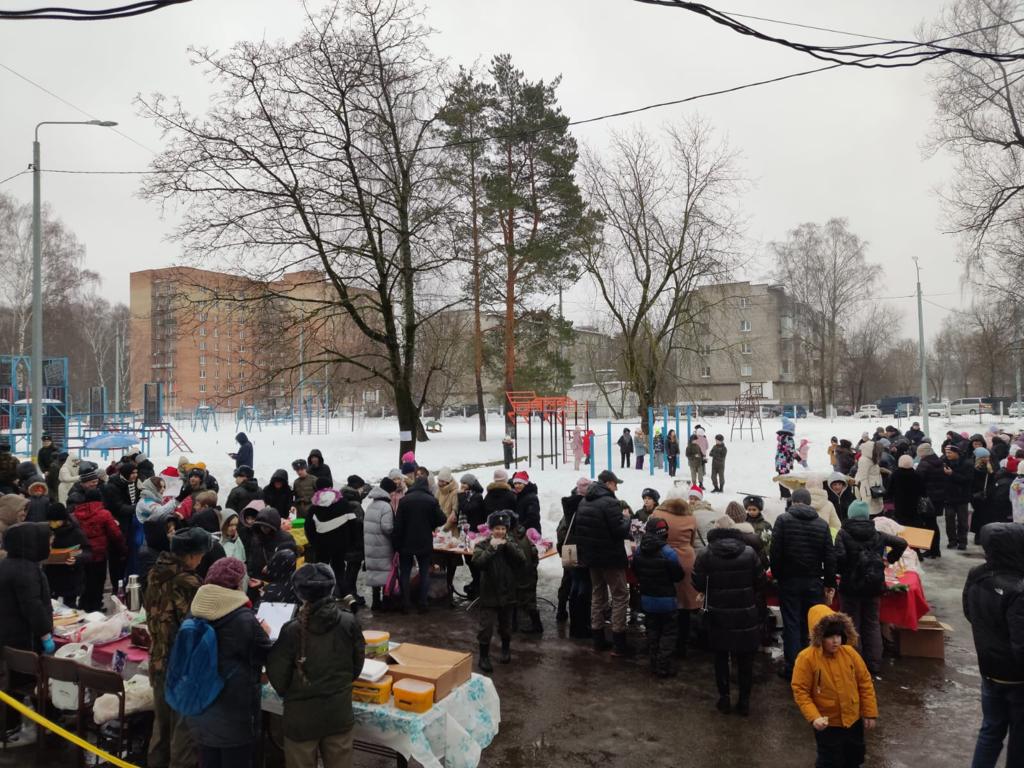 Проведено 4 общешкольных ярмарки
На ярмарках заработано и передано в фонд поддержки СВО более 
500 000 рублей
Спасибо!
Контакты: Чуб Наталья Владимировна, 
тел. 7 924 150 95 00,
Email: escaflowne06@mail.ru